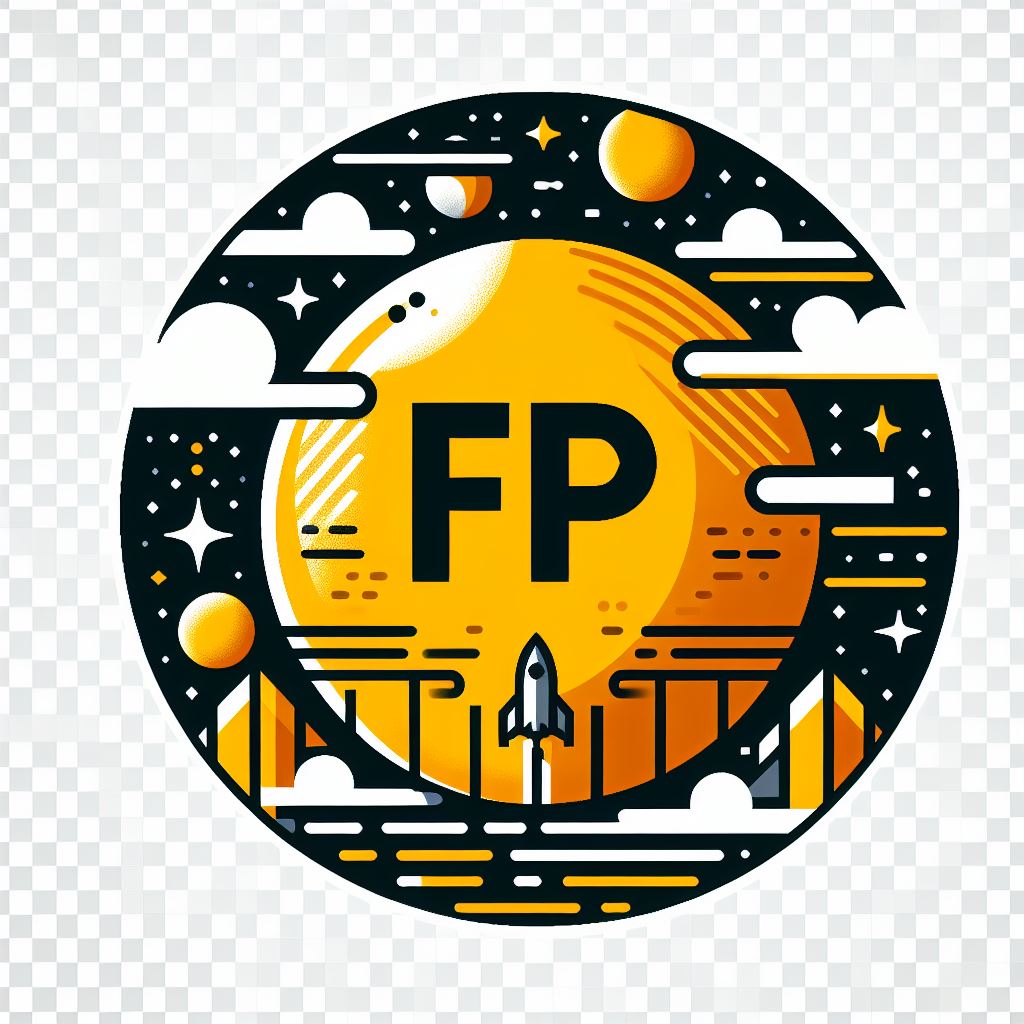 Operaciones de centrales eléctricas
Operación en centrales eléctricas
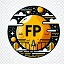 Simulación de centrales eléctricas.
La simulación de centrales eléctricas es una herramienta poderosa que se utiliza para estudiar el comportamiento de las centrales eléctricas en una variedad de condiciones. Se utiliza para diseñar nuevas centrales eléctricas, optimizar el rendimiento de las centrales eléctricas existentes y capacitar a los operadores de centrales eléctricas.
Hay dos tipos principales de simuladores de centrales eléctricas: simuladores de flujo de potencia y simuladores de dinámica de sistemas. Los simuladores de flujo de potencia estudian el flujo de energía a través de una central eléctrica, mientras que los simuladores de dinámica de sistemas estudian el comportamiento de una central eléctrica con el tiempo.
Los simuladores de centrales eléctricas se utilizan para una variedad de aplicaciones, incluyendo el diseño de nuevas centrales eléctricas, la optimización del rendimiento de las centrales eléctricas existentes, la capacitación de los operadores de centrales eléctricas y el estudio del impacto de diferentes factores en el rendimiento de una central eléctrica.
La simulación de centrales eléctricas es una herramienta poderosa que se utiliza para mejorar la seguridad, la fiabilidad y la eficiencia de las centrales eléctricas.
www.todofp.pro
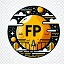 Maniobras en centrales. Maniobras de rodaje de turbinas. Maniobras en válvulas, compuertas y ataguías. Maniobras de arranque de calderas.
El HTML trata sobre las maniobras en centrales eléctricas. En resumen, el contenido incluye:
Maniobras de rodaje de turbinas: incluyen el arranque, aumento de velocidad y sincronización de la turbina con la red eléctrica.
Maniobras en válvulas, compuertas y ataguías: incluyen la apertura y cierre de válvulas, compuertas y ataguías para controlar el flujo de agua y vapor en la central eléctrica.
Maniobras de arranque de calderas: incluyen la preparación de la caldera, encendido del quemador, aumento de la presión del vapor y sincronización de la caldera con la turbina.
www.todofp.pro
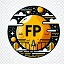 Arranque de calderas. Tipos de arranque de calderas: frío, templado y caliente.
El texto trata sobre el arranque de calderas y describe los tres tipos de arranque: frío, templado y caliente.
El arranque frío es el más lento y requiere más tiempo, ya que la caldera debe calentarse desde cero.
El arranque templado es más rápido que el arranque en frío, ya que la caldera ya está parcialmente caliente.
El arranque caliente es el más rápido, ya que la caldera ya está caliente.
El texto también incluye consideraciones de seguridad a tener en cuenta al arrancar una caldera, como asegurarse de que todos los sistemas de seguridad de la caldera están funcionando correctamente, operar la caldera de acuerdo con las instrucciones del fabricante, mantener una estrecha vigilancia sobre la caldera durante el arranque y estar preparado para responder a cualquier emergencia que pueda surgir.
www.todofp.pro
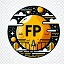 Operador industrial de calderas. Conducción de calderas. Primera puesta en marcha e inspecciones. Puesta en servicio y fuera de servicio.
El operador industrial de calderas es responsable de la operación y mantenimiento de las calderas en una central eléctrica. Su trabajo incluye poner en marcha y parar las calderas, controlar la temperatura y la presión de la misma, ajustar el flujo de combustible y aire, monitorear los niveles de agua y vapor, mantener registros de operación, identificar y resolver problemas.
La primera puesta en marcha de una nueva instalacion debe seguir las instrucciones del fabricante para garantizar su seguridad y eficiencia. Las inspecciones periódicas son esenciales para garantizar su seguridad y fiabilidad.
La puesta en servicio y fuera de servicio de una instalacion es un proceso complejo que requiere una cuidadosa planificación y ejecución.
www.todofp.pro
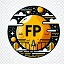 Maniobras de sincronización y acoplamiento de las centrales a la red de evacuación. Maniobras para la variación de carga de una central. Maniobras de desacoplamiento de centrales de la red de evacuación y parada.
La sincronización y el acoplamiento de una central eléctrica a la red de evacuación consisten en conectar la salida de la central a la red de evacuación para que la energía eléctrica generada por la central pueda fluir hacia la red.
Los pasos principales para realizar la sincronización y el acoplamiento de una central a la red de evacuación son: preparación de la central, sincronización y acoplamiento.
La variación de carga de una central es una operación que se realiza para ajustar la cantidad de energía eléctrica que genera la central.
Los pasos principales para realizar una variación de carga de una central son: evaluación de la demanda, ajuste de la carga y verificación de la variación de carga.
El desacoplamiento de una central de la red de evacuación es una operación que se realiza para aislar la central de la red.
Los pasos principales para realizar el desacoplamiento de una central de la red de evacuación son: preparación de la central, desacoplamiento y parada de la central.
www.todofp.pro
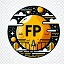 Diagnóstico de disfunciones y desequilibrios en centrales.
El artículo proporciona información sobre el diagnóstico, la corrección y la prevención de disfunciones y desequilibrios en centrales eléctricas.
Introducción: Las centrales eléctricas son instalaciones complejas que requieren un funcionamiento continuo y fiable. Para garantizar esto, es esencial diagnosticar y corregir cualquier disfunción o desequilibrio que pueda surgir.
Tipos de disfunciones y desequilibrios: Algunos de los tipos más comunes de disfunciones y desequilibrios en centrales eléctricas incluyen fallos de equipos, problemas de control, problemas de mantenimiento y desequilibrios en la red.
Métodos de diagnóstico: Existen varios métodos que se pueden utilizar para diagnosticar disfunciones y desequilibrios en centrales eléctricas, incluyendo análisis de datos, inspección visual, pruebas no destructivas y simulación por computadora.
Corrección de disfunciones y desequilibrios: Una vez que se ha identificado una disfunción o desequilibrio, se deben tomar medidas para corregirlo, como reparación o sustitución de equipos, ajuste de los sistemas de control, mejora del mantenimiento y corrección de desequilibrios en la red.
Prevención de disfunciones y desequilibrios: La mejor manera de prevenir disfunciones y desequilibrios en centrales eléctricas es implementar un programa de mantenimiento preventivo eficaz, que incluya inspecciones regulares, pruebas no destructivas y mantenimiento preventivo.
www.todofp.pro
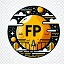 Actuaciones en caso de riesgo potencial en centrales. Situaciones de riesgo potencial en centrales. Riesgos para personas o proceso.
Actuaciones en caso de riesgo potencial en centrales
Situaciones de riesgo potencial en centrales
Fugas de sustancias peligrosas
Incendios
Explosiones
Terremotos
Riesgos para personas o proceso
Riesgos para personas: exposición a sustancias peligrosas, incendios, explosiones y terremotos.
Riesgos para el proceso: interrupción del suministro eléctrico, daños a los equipos y pérdida de producción.
Actuaciones en caso de riesgo potencial
Identificar el riesgo
Evaluar el riesgo
Controlar el riesgo
Comunicar el riesgo
www.todofp.pro
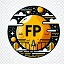 Seguridad en la operación de centrales.
La seguridad es una prioridad en la operación de centrales eléctricas. Los principales riesgos en la operación de centrales son incendios, explosiones, fugas y radiación. Para prevenir accidentes, es esencial que los operadores tomen medidas de seguridad como seguir los procedimientos de seguridad, utilizar equipos de protección personal, mantener las instalaciones en buenas condiciones y formar al personal. Siguiendo estas medidas de seguridad, los operadores de centrales pueden ayudar a garantizar la seguridad de las personas y del medio ambiente.
www.todofp.pro